«Павлодар қаласы, Жетекші орта жалпы білім беру мектебі» ММ


Бағыты: «Павлодар қаласының Жетекші ауылын мекендеген көмекті қажет ететін адамдарға материалдық                        	 және моральдық қолдау жасау, оқушыларды таза және жарқын болашаққа шақыру»
Секциясы: «Өзін-өзі тану»
	

  Тақырыбы: 
	«Адамзаттың шынайы көшбасшылары»
							  
Орындаған:
11-сынып оқушысы Серікқызы Аида және 10-сынып оқушысы Жұмабаев Диас
Әлеуметтік жоба жетекшісі:
Өзін-өзі тану пән мұғалімі Гизатулина С.Г.



Павлодар 2019
1
Тақырыбы:Адамзаттың шынайы көшбасшылары
.
1.2.Жобаның мақсаты
1. Жобаның миссиясы
Жетекшіде тұратын патриот және бәсекеге қабілетті жастарды ұйымшылдыққа,     кішіпейілдікке үйрету
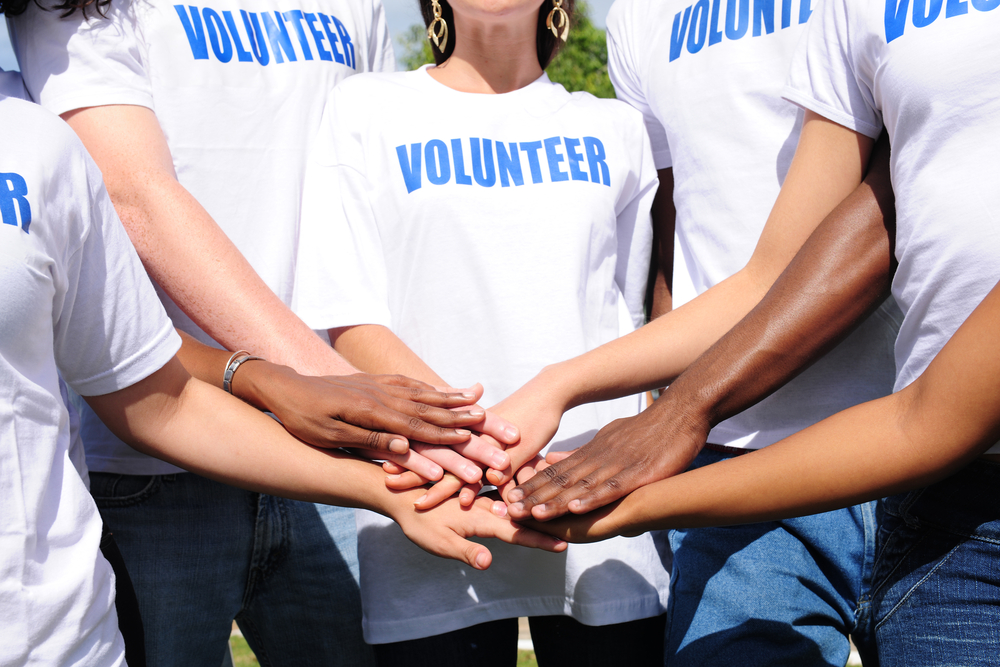 2. Жобаның мақсаты
Жобаның мақсаты – білім беру жүйесінде адал ұрпақты тәрбиелеу, төрт секциядағы көмек сервис арқылы волонтерлер ортасын қалыптастыру.
3. Жобаның стратегиясы
Мектеп ұйымдарында озық тәжірибені одан әрі пайдалану мақсатында волонтерлік бағыттарды апробациялауға және іске асыруға негізделген.
6
Жоба негіздемесі:	 1) Ел халқының төрттен бір бөлігі (4,5 миллион адам) білім саласында (мектеп оқушылары, колледж студенттері, оқытушылар);	2) Білім беру саласы білім берудің ғана емес, сонымен қатар жастардың рухани және мәдени дамуының факторы болып табылады және нақ осы жастық шақта негізгі өмірлік ұстанымдар мен адами құндылықтар қалыптасады;	3) Академиялық адалдық – білім беру сапасын оқушылардын сана-сезімін қалыптастыратын басты факторлардың бірі;
7
Біздің мектептегі волонтерлік клубымыздың 4 бағдары:
Белгілі бір бағдардың белгілі бірнеше жетекшісі болады
Мерекелік іс-шара
Қайырымдылық боксы
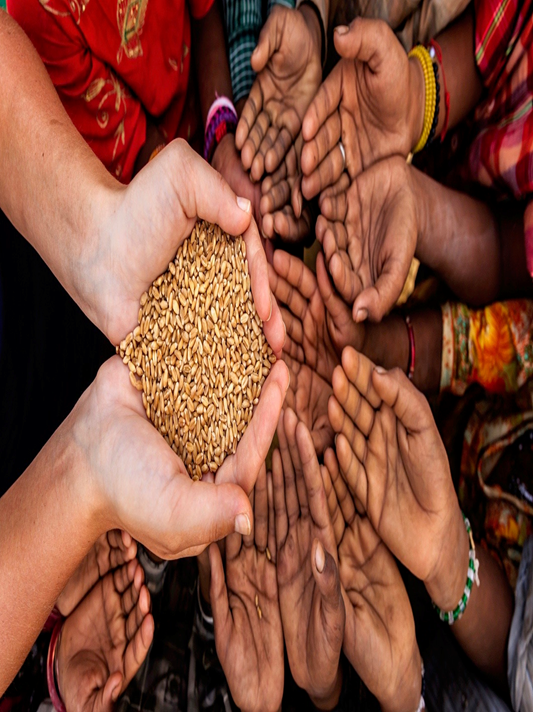 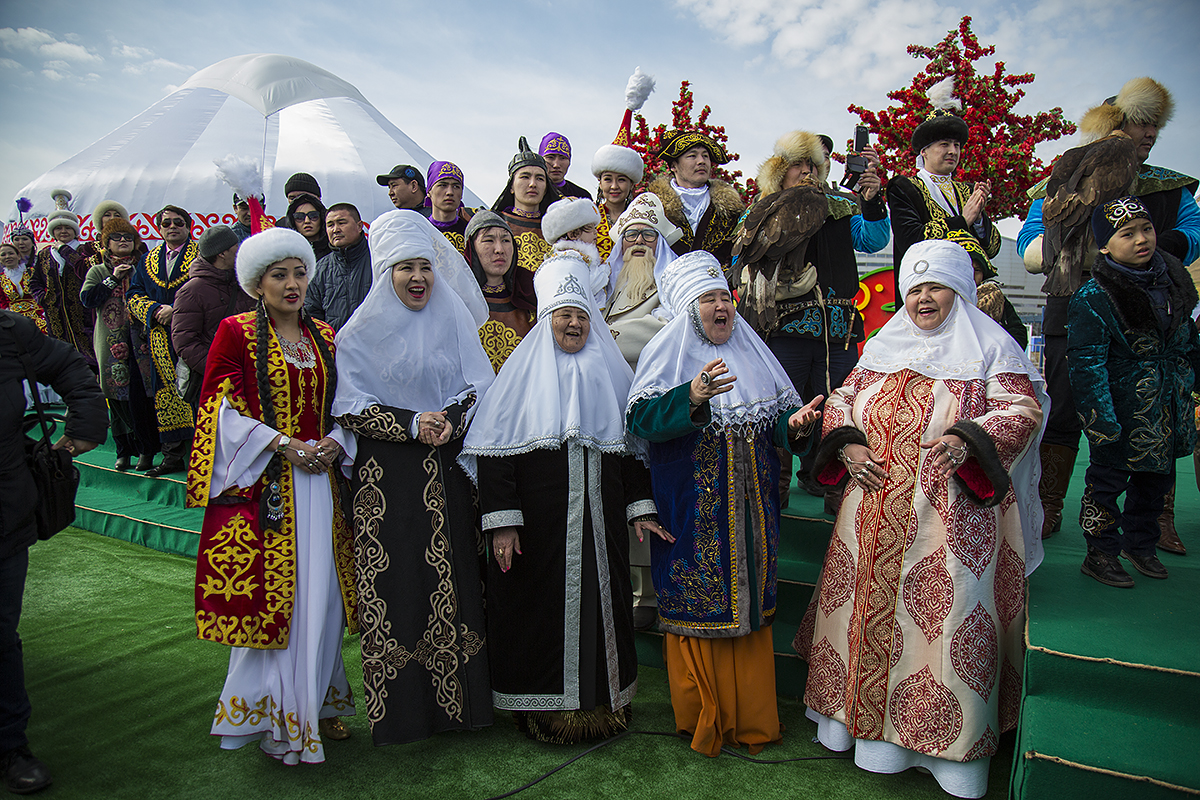 8
Көмек сервисі
Эко-болашақ
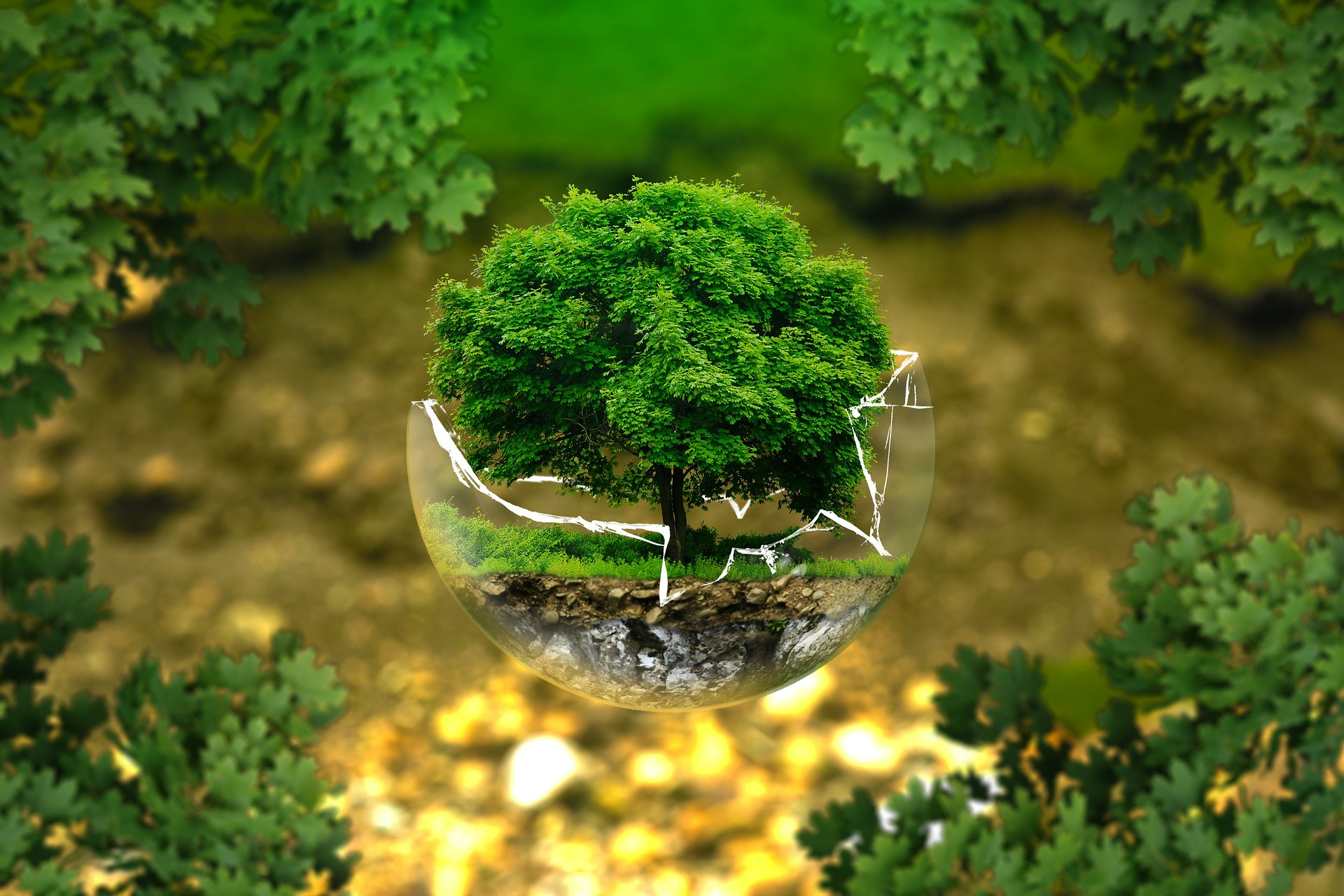 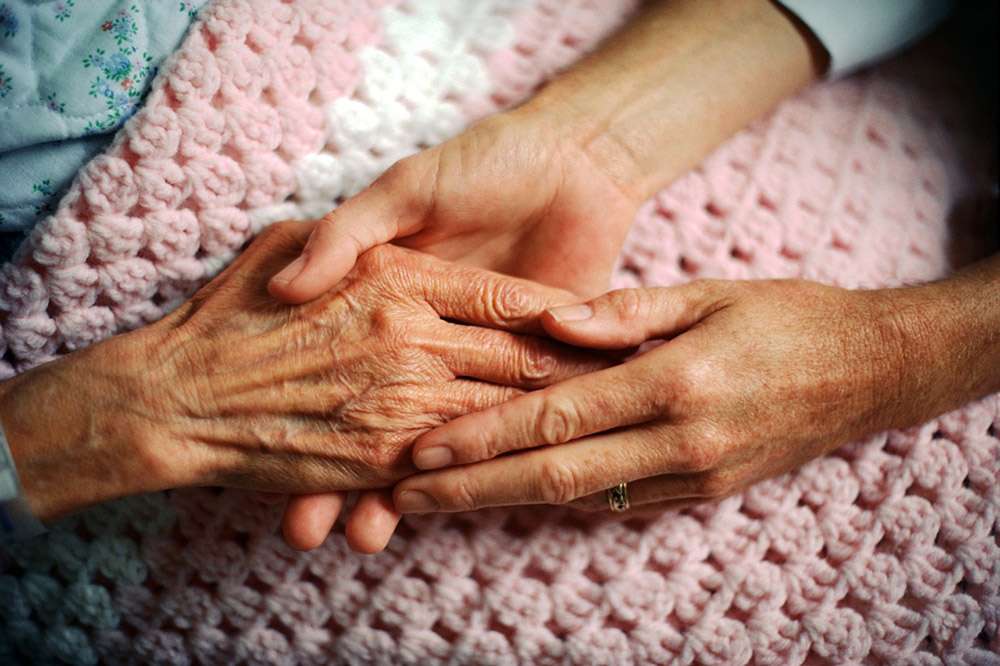 9
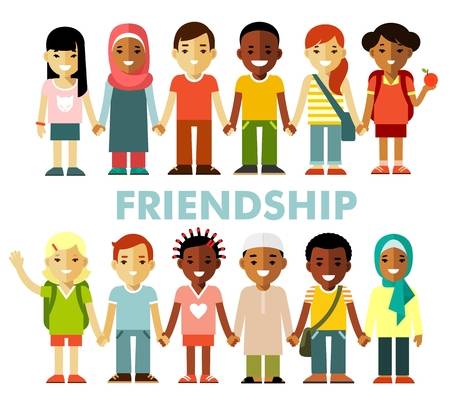 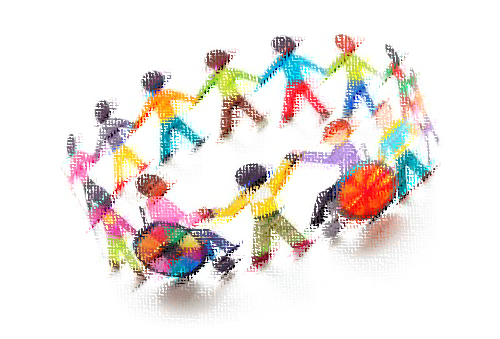 НАЗАРЛАРЫҢЫЗҒА РАҚМЕТ
10